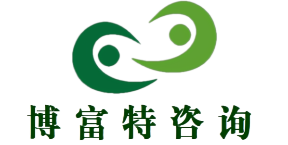 过程安全管理主题分论坛
过程安全管理在化工（危化品）企业的应用实践
博富特咨询
全面
实用
专业
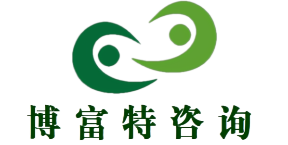 关于博富特
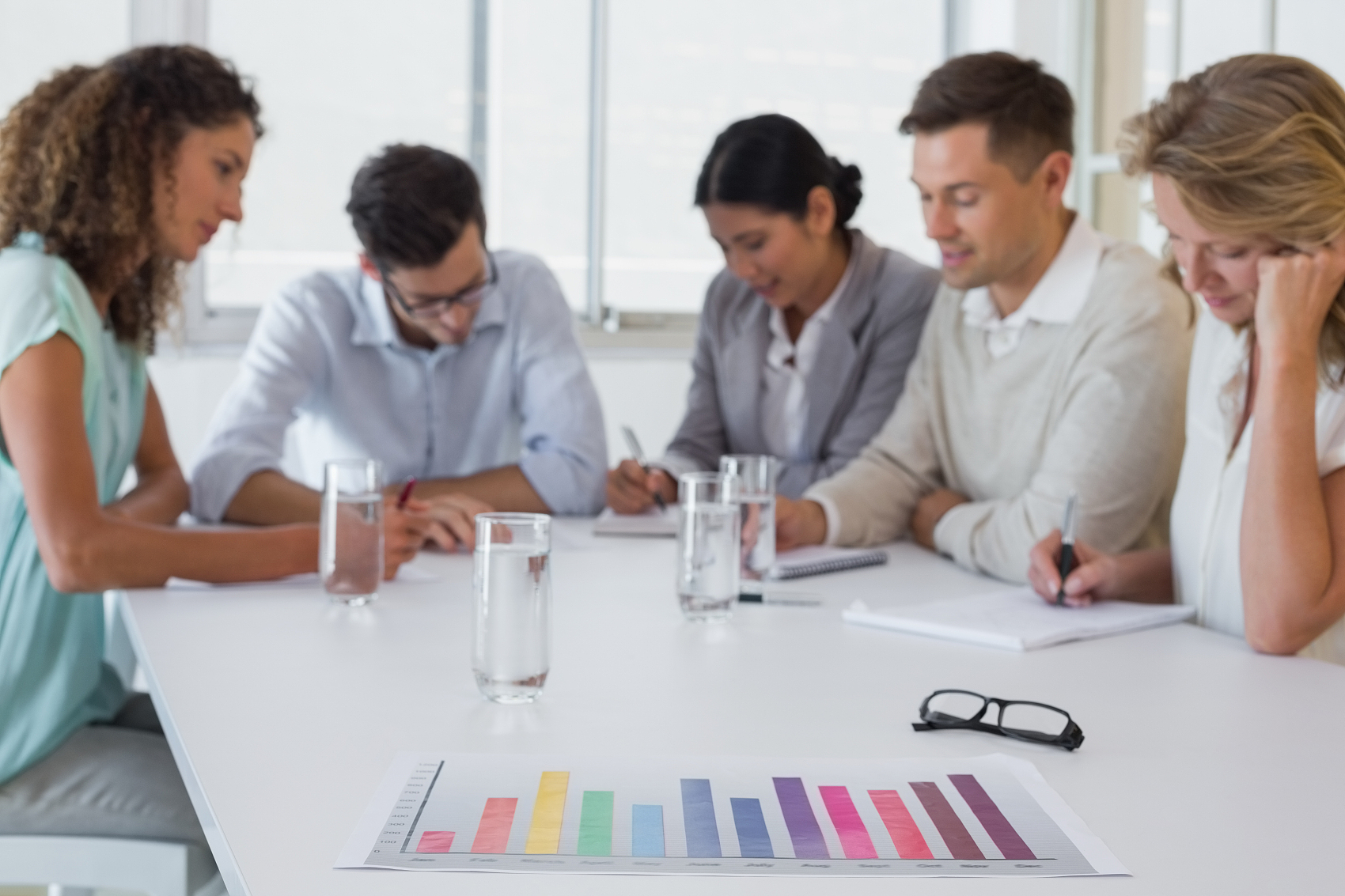 博富特培训已拥有专业且强大的培训师团队-旗下培训师都拥有丰富的国际大公司生产一线及管理岗位工作经验，接受过系统的培训师培训、训练及能力评估，能够开发并讲授从高层管理到基层安全技术、技能培训等一系列课程。
 我们致力于为客户提供高品质且实用性强的培训服务，为企业提供有效且针对性强的定制性培训服务，满足不同行业、不同人群的培训需求。
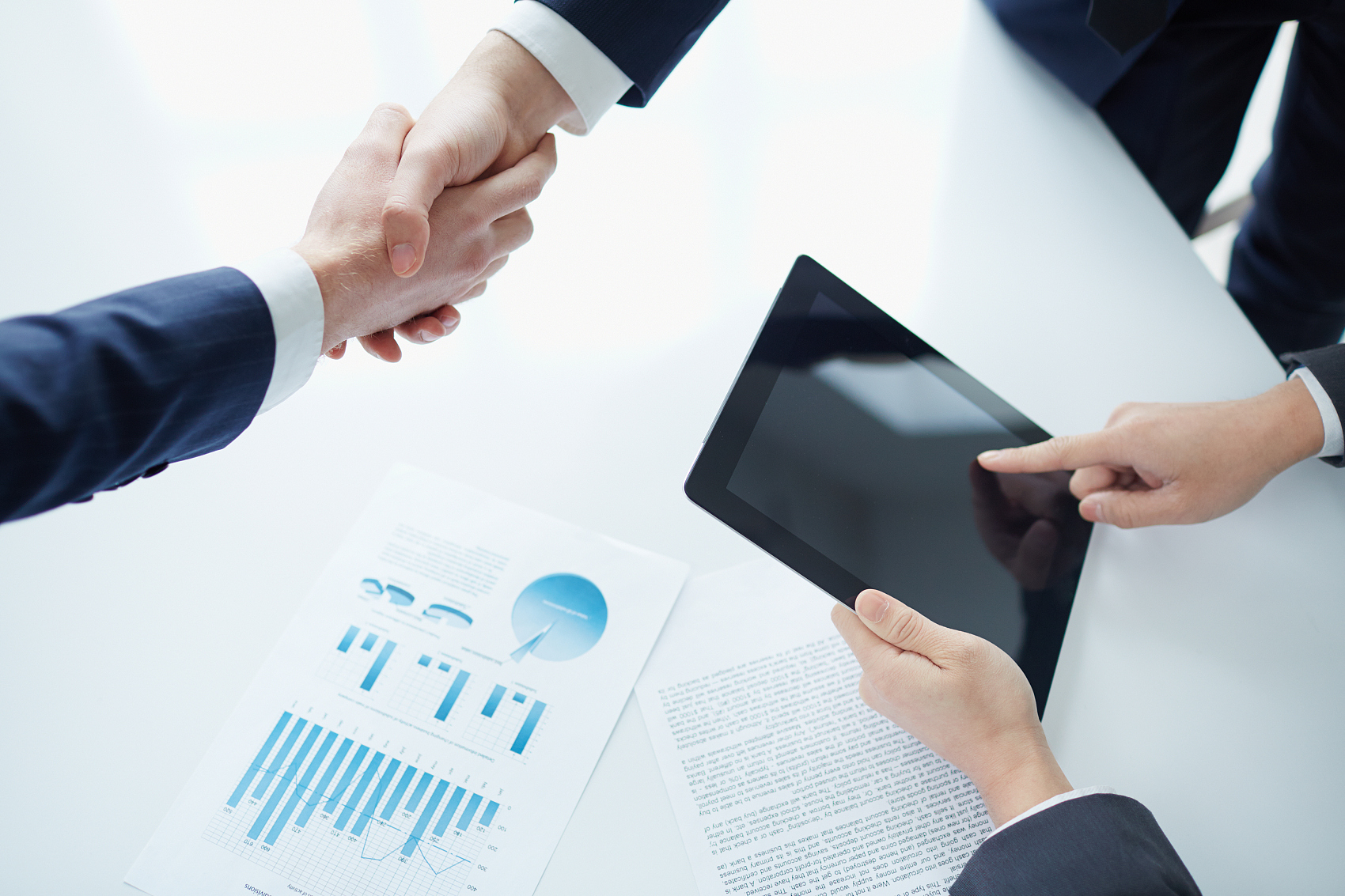 博富特认为：一个好的培训课程起始于一个好的设计,课程设计注重培训目的、培训对象、逻辑关系、各章节具体产出和培训方法应用等关键问题。
化工（危化品）企业的安全管理解决之道
Part 01
过程安全管理在企业的推进方式
Part 02
过程安全管理在推进过程中的典型问题
Part 03
过程安全管理要素落地运行举例
Part 04
采用信息化手段优化管理模式
Part 05
化工（危化品）企业的安全管理解决之道
Part 01
过程安全管理在企业的推进方式
Part 02
过程安全管理在推进过程中的典型问题
Part 03
过程安全管理要素落地运行举例
Part 04
采用信息化手段优化管理模式
Part 05
我国安全生产事故起数和死亡人数逐年实现“双降”，但近三年（2017-2019）化工
（危化品）企业重特大事故呈现上升趋势，形势十分严峻！典型事故：
a)	2018年的“11.28”事故，张家口爆炸事故,氯乙烯气柜发生泄漏，泄漏的氯乙烯扩
散到厂区外公路上，遇明火发生爆燃，导致停放公路两侧等候卸货车辆的司机等23  人死亡、22人受伤
b)	2019年响水“3.21”特别重大爆炸事故，波及周边16家企业，事故造成78人死亡  c)	2019年义马“7.19”爆炸事故，事故造成15人死亡，15人重伤，部分群众受轻微伤
对过程安全没有认识或认识不足，没有实施过程安全管理是造成事故的根本原因！
过程安全
职业安全
也称作业安全，关注  的是作业者的安全，  主要是通过合理的作  业方法和个人防护来  确保作业者安全地完  成作业任务
关注工艺系统的合理  性与完好性，基本出  发点是防止危险化学
品泄漏或能量的意外  释放，以避免灾难性  的事故，如着火、爆  炸和大范围的人员中  毒伤害
特点
与危化品无关
涉及危化品
管理方法不同
传统安全管理（HSE/安全标准化）
过程安全管理（PSM）
（中国）过程安全管理的标准和要求：
a)	《化工企业工艺安全管理实施导则》（AQT 3034-2010）： 正在修订中
b)	《国家安全监管总局关于加强化工过程安全管理的指导意见》（安监总管三〔2013〕
88号）
某大型盐化工企业，下设十个职能部门、一个研发中心和四个分、子公司，具有  110万吨/年聚氯乙烯、88万吨/年离子膜烧碱、4×125MW发电、220万吨/年新型干法工  业废渣水泥、50万吨/年电石的生产能力。
企业主要负责人决定聘请北京思创信息系统有限公司指导该企业全面实施过程安  全管理（PSM）：
将PSM标准和法规（88号文）进行转化，落地运行
解决重点、难点要素
培养一支企业内部的专家队伍
化工（危化品）企业的安全管理解决之道
Part 01
过程安全管理在企业的推进方式
Part 02
过程安全管理在推进过程中的典型问题
Part 03
过程安全管理要素落地运行举例
Part 04
采用信息化手段优化管理模式
Part 05
1、转变认识与理念
2、夯实基础

落实安全生产责任制
按照相关要求（管业务必须管安全、管生产必须管安全、谁主管谁负责、一岗双  责、党政同责、属地管理）落实每个岗位的安全职责，细化甚至量化每一条职责，逐  条制定履职标准。

开展安全领导力建设

从一把手开始，领导层带头抓安全
3、明确每个要素的职责分工，指定专人负责PSM

a)	组织机构及PSM专员
成立由企业一把手为首的过程安全管理推进领导小组，并从企业领导层中选派一  名懂工艺、设备、安全的副总工程师从总体上负责整个PSM的实施。

b)	将每个管理要素分配到不同的部门并指定负责人，多专业联动
PSM领导小组
生产技术部
安全环保部
规划发展部
人力资源部
承  包  商  管  理
岗	变
位 更  管  理
（  人
训 与	员
操	）
安  全  生  产  信  息  管  理
装  置  运  行  安  全  管  理
试  生  产  安  全  管  理
作 安
设  备  完  好  性
技 全
能 教
培 育
4、全要素同时推进
对标
实施
普及
专业
审核
诊断
指导
培训
培训
培训每个要素的管理要求、完善制度与程序、建立标准，培训所用到的方法与工具，指导  执行，检查执行结果，持续改进
5、将PSM管理要素融入企业已有的安全管理系统中

以安全标准化为载体，将安全文化、过程安全管理PSM融入其中，形成了18个A级要素、
84个B级要素组成的“三位一体”的管控体系。
化工（危化品）企业的安全管理解决之道
Part 01
过程安全管理在企业的推进方式
Part 02
过程安全管理在推进过程中的典型问题
Part 03
过程安全管理要素落地运行举例
Part 04
采用信息化手段优化管理模式
Part 05
1、急于求成
过程安全管理PSM不是一个项目，而是一项长期要坚持不懈地做的工作， 3-5年后  效果才开始显现，短期内效果不明显。那种搞运动的思想认识不适用于PSM。
针对问题，举办了科长以上领导干部培训班
2、不落地或落地运行情况差
安全管理最终表现在于现场的执行，不能停留在建一堆制度、程序文件等文档及  其记录上，要从现场人员的操作、变更、改扩建、作业活动等过程体现出来。
实施PSM，一定要“改变”：将以前传统的做法按照PSM的新要求改进。每个组织  的改变要从领导开始。（安全管理：问题在现场，根源在管理，关键在领导）

落地运行典型问题：流程不清晰，责任不明确，执行不到位

落地运行要有方法：
针对每一个管理活动，要制定流程，确定每个流程节点的人员职责和完成任务的标准
3、人员能力不足
过程安全管理的实施过程也是一个人员能力培养的过程，要特别注意培养出来一  批精通管理要素的人才，尤其是要注重风险分析师、可靠性工程师（含功能安全工程
师）、培训师等专业人才的培养，并建立相应的机制。
化工（危化品）企业的安全管理解决之道
Part 01
过程安全管理在企业的推进方式
Part 02
过程安全管理在推进过程中的典型问题
Part 03
过程安全管理要素落地运行举例
Part 04
采用信息化手段优化管理模式
Part 05
风险管理是PSM的重点难点要素
风险管理
风  险  识  别
风  险  评  估
风  险  控  制
应  急  管  理
风  险  监  控
（  隐  患  排  查
）
一 风  起 险
分
级  管  控  与  隐  患  排  查  治  理  要  有  机  结  合  到
制 实  结 施  合 风  起 险  来 管
， 理
融 ，  合 要  到 与  一 政  起 府
要
求  的  双  重  预  防  机
风险管理落地运行要点

a)	系统地梳理出风险管理活动清单；
b)	建立每项风险管理活动的流程，定义每个流程节点的任务、责任人（职责）、工作  标准。
c)	每个岗位风险管理职责按总体职责和具体职责分别制定。具体职责将体现在每个风  险管理活动中。
比如需要厂级管控的风险：由车间（制定方案），报厂领导（审批），审批通过后车  间（制定实施方案），有的实施内容由车间负责、有的实施内容由班组负责。对同一  个风险管控措施的落实，不同的层级负责不同的内容。由厂领导组织相关人员对管控  措施落实情况进行验收，日常对管控措施的维护运行状况进行检查。
风险管理落地运行举例-隐患排查与治理流程举例
风险管理落地运行举例- 风险分析的开展方式

建立风险分析的开展方式（指导性原则）：
新建项目和周期性开展的HAZOP-LOPA-SIL、QRA：第三方专业机构；
不可能聘请第三方的情况：风险较大的非常规作业JSA分析、变更管理中的变更前风
险分析由企业自己的风险分析师（专业人员）完成；
风险较小的非常规作业JSA分析、危险有害因素辨识由一线人员完成。
风险管理成功因素

领导的重视与支持：人力、资金、时间，并亲自参与
风险管理的组织机构：组织架构、责任与考核（比如风险分析涉及各专业和部门：安  全SCL/JSA、工艺HAZOP/WhatIf/JCA、生产QRA/应急、设备FMEA/JSA/SIL、人事）
建立风险分析方法的标准（技术指南）
专业风险分析师队伍的建立与管理机制
化工（危化品）企业的安全管理解决之道
Part 01
过程安全管理在企业的推进方式
Part 02
过程安全管理在推进过程中的典型问题
Part 03
过程安全管理要素落地运行举例
Part 04
采用信息化手段优化管理模式
Part 05
PSM的实施需要信息系统的支撑

企业缺乏有效的信息系统对信息和数据进行管理，无法将一些好的经验沉淀下来，传
承下去；也无法对管理要素的流程进行固化和优化；
如果缺乏信息系统支撑，企业只掌握了安全管理方法，容易在专业机构咨询师撤离以  后，导致管理要素不能有效运转；
管理“四化”的落脚点是信息系统：管理要制度化、制度要流程化、流程要表单化、  表单要信息化
缺乏有效的软件工具，无法提高风险分析的效率和质量
北  京  思  创  自  主  知  识  产  权  的
风险管
理
隐患管
理
CAH
CAS
双重预  防机制  软件
机械完
整性
过程安
全信息
变更管
理
报警管  理
API指标
PSM
培训管
理
HAZOP 分析软件
SIL评估 软件
承包商
PSM运行指标
系
列  软  件
应急指
挥系统
作业安
全管理
事故事
件
感谢聆听
资源整合，产品服务
↓↓↓
公司官网 | http://www.bofety.com/
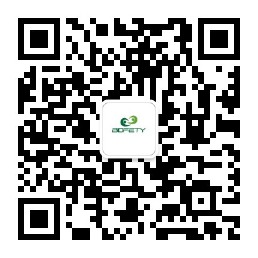 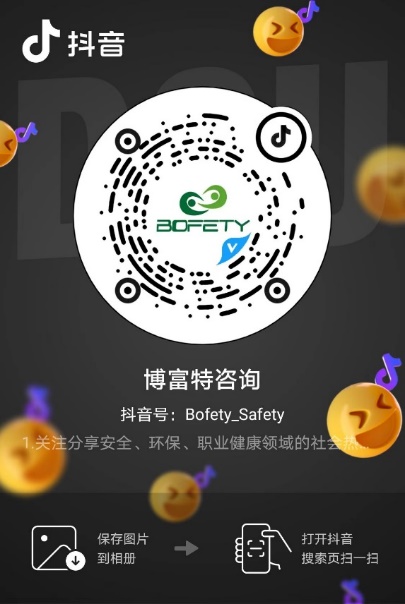 如需进一步沟通
↓↓↓
联系我们 | 15250014332 / 0512-68637852
扫码关注我们
获取第一手安全资讯
抖音
微信公众号